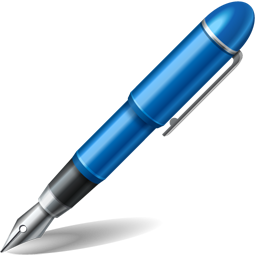 "THÊM CHỦ ĐỀ"
tiêu đề
100
Nội dung
90
Thêm chữ

Thêm chữ

Thêm chữ

Thêm chữ

Thêm chữ
80
70
60
50
40
30
20
10
2014
2015
2016
2017
2018
2019
2020
2021
tiêu đề
Nội dung
Nội dung
Mô tả ngắn gọn
Mô tả ngắn gọn
Mô tả ngắn gọn
Mô tả ngắn gọn
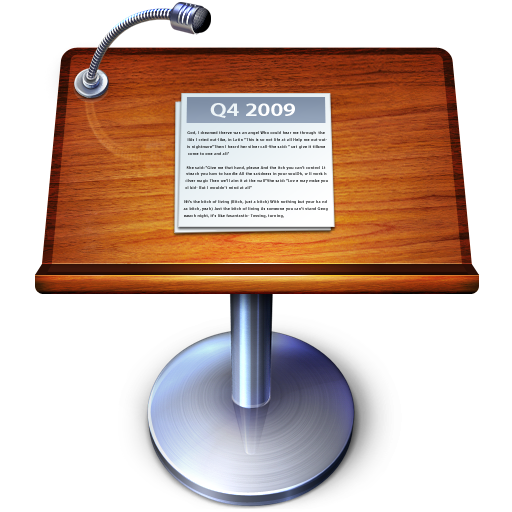 tiêu đề
Nội dung
Chú thích
Nội dung
Chú thích
Thêm chữ
Thêm chữ
Thêm chữ
tiêu đề
Mô tả ND 
Mô tả ND
Mô tả ND
Mô tả ND
Mô tả ND 
Mô tả ND
Mô tả ND
Mô tả ND
Mô tả ND 
Mô tả ND
Mô tả ND
Mô tả ND
Mô tả ND 
Mô tả ND
Mô tả ND
Mô tả ND
Mô tả ND 
Mô tả ND
Mô tả ND
Mô tả ND
Giai đoạn 1
Giai đoạn 2
Giai đoạn 3
Giai đoạn 4
Giai đoạn 5
Giai đoạn 6
tiêu đề
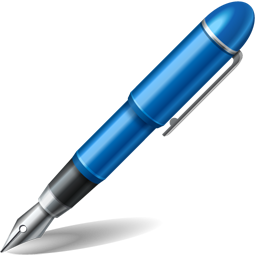 "CẢM ƠN!"